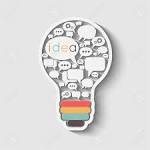 mapa mental del concepto de tutoría y reflexión sobre la importancia de tutoría en la Educación Superior
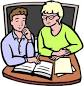 Es importante el acompañamiento en nuestros alumnos debido a los procesos de cambio y adaptación en los que se encuentran como son la toma de decisiones, desarrollo de habilidades de estudio o socioemocionales, integración con el grupo. 

La tutoría puede influir en una actitud positiva ante las dificultades que se le pueden presentar y que le favorezca al alumno de manera integral
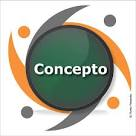 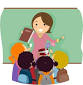 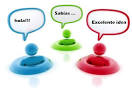 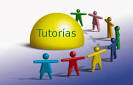 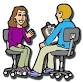 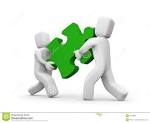 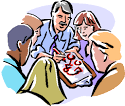